Manajemen Krisis
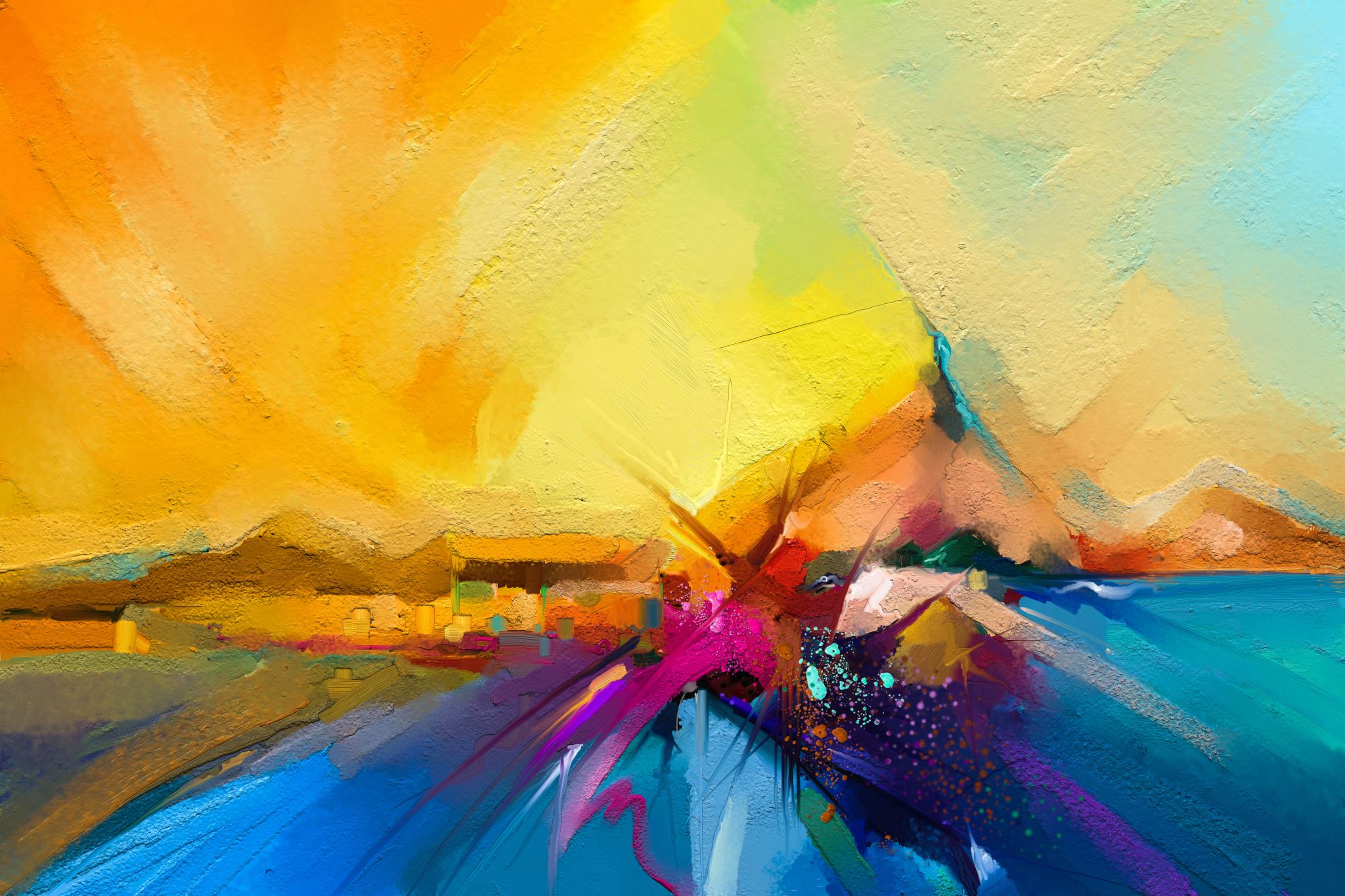 Pertemuan 14
Creating a mind map
Untuk apa?
Project management Institute
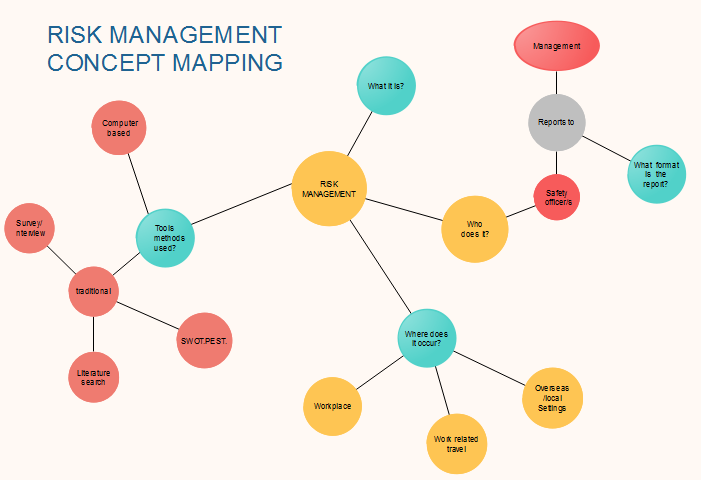